স্বাগতম
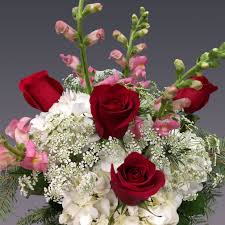 শিক্ষক পরিচিতি
মুহাম্মদ আবুল বশর
সহকারী শিক্ষক 
লক্ষীয়ারা  উচ্চ বিদ্যালয়
ফেনি সদর, ফেনি। 
মোবাইলঃ ০১৮১৯৭৫১০৭১ 
Email: basharlhsf@gmail.com
পাঠ পরিচিতি
বিষয়ঃ হিসাব বিজ্ঞান
শ্রেনিঃ নবম/দশম
অধ্যায়ঃ নবম 
পাঠঃ রেওয়ামিল
মোট ক্রেডিট
মোট ডেবিট
মালিকানা স্বত্ত
সম্পদ
দায়
ব্যয়
আয়
পাঠ শিরোনাম
রেওয়ামিল
শিখন ফল
১।   যথাযথ ছকে রেওয়ামি প্রস্তূত  করে হিসাবের গাণিতিক নির্ভুলতা পরীক্ষা করতে পারবে।                                                                     
২।  হিসাব লিখনের ভূলগূলির মধ্যে যে ভূল গুলো গরমিল ঘটাবে এবং যে ভূল গুলো গরমিল ঘটাবে না তা সনাক্ত করতে পারবে।
৩। অনিশিচত হিসাবের প্রয়োজনীয়তা ব্যাখ্যা করতে পারবে। 
৪। আনিশ্চিত হিসাব খুলে সাময়িক ভাবে রেওয়ামিলের উভয় দিক মিলাতে পারবে ।
রেওয়ামিল
পাঠ উপস্থাপনা
ক্রমিক নং
ডেবিট টাকা
ক্রেডিট টাকা
বিবরণ
খ,প
মূলধন হিসাব
২৫০০০/-
১
২
১২,৫০০/-
ক্রয় হিসাব
১৫,৩০০/-
৩
বিক্রয়  হিসাব
৪
দেনাদার হিসাব
২৫ ,০০০/-
১৬,০০০/-
৫
পাওনাদার হিসাব
৬
বেতন হিসাব
১১,৫০০/-
৭
পরিবহণ হিসাব
১,২০০/-
৪,২০০/-
৮
শিক্ষা নবিশ সেলামী
৯
মনিহারি
২,৫০০/-
৭,৮০০/-
অনিশ্চিত হিসাব
৬০,৫০০/-
৬০,৫০০/-
একক কাজ
রেওয়ামিলের নমুনা ছক  তৈরী কর।
রেওয়ামিলে যে সমস্ত ভুল ধরা পড়ে।
১। বাদ পড়ার ভুল।
২। লেখার ভুল।
৩। টাকার অংকে ভুল।
৪।খতিয়ানের উদ্বৃত্ত নির্ণয়ে ভুল।
৫। খতিয়ানের উদ্বৃত্ত রেওয়ামিলে স্থানান্তরে ভুল।
৬। রেওয়ামিলের ডেবিট ও ক্রেডিট দিকের যোগফল নির্ণয়ে ভুল করলে ।
দলীয় কাজ
রেওয়ামিল কাকে বলে? রেওয়ামিলটি শুদ্ধভাবে তৈরী কর। পাঠ্য বই পৃষ্ঠা  নং ১৩৬
যে সমস্ত ভুল রেওয়ামিলে ধরা পড়ে না।
ভুল
করণিক ভুল
নীতিগত ভুল
বাদ পড়ার ভুল
লিখার ভুল
বেদাখিলার ভুল
পরিপূরক ভুল
মূল্যায়ন
১। অনিশ্চিত হিসাব কাকে বলে?  
     ২। রেওয়ামিলে যে সকল ভুল গুলি ধরা পড়ে তা চিহ্নিত কর।
 ৩। যে সকল হিসাবগুলি রেওয়ামিলে অন্তর্ভুক্ত হয়না তা চিহ্নিত কর।
বাড়ির কাজ
১। রেওয়ামিলে যে সকল ভুল গুলি ধরা পড়ে তা চিহ্নিত কর।
সকল কে ধন্যবাদ
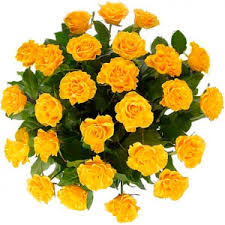